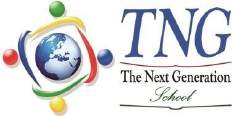 To p i c
Input Devices
C O M P U T E R	S C I E N C E

Y E A R	8
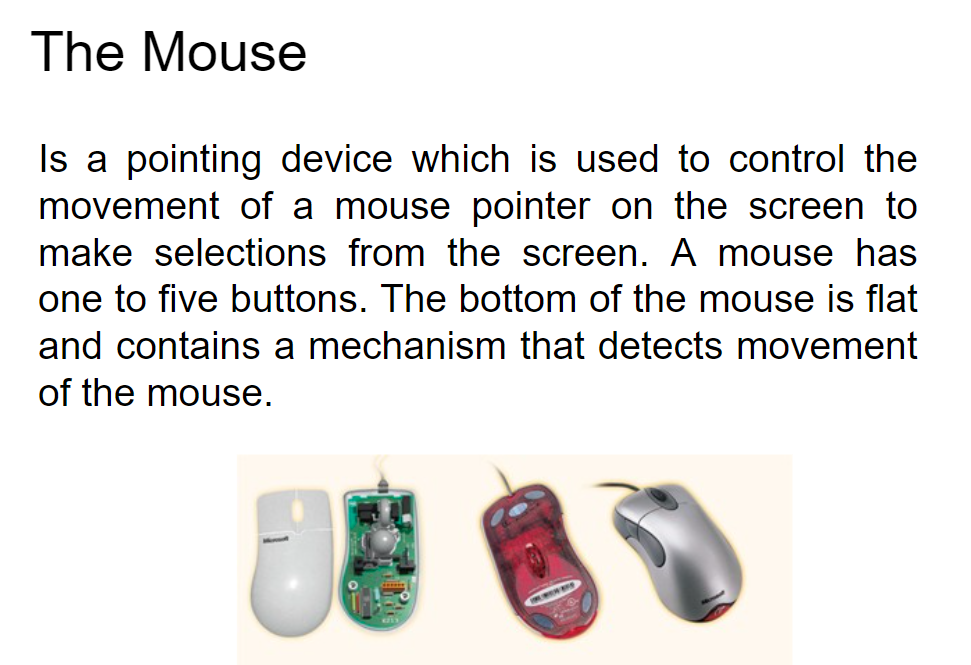 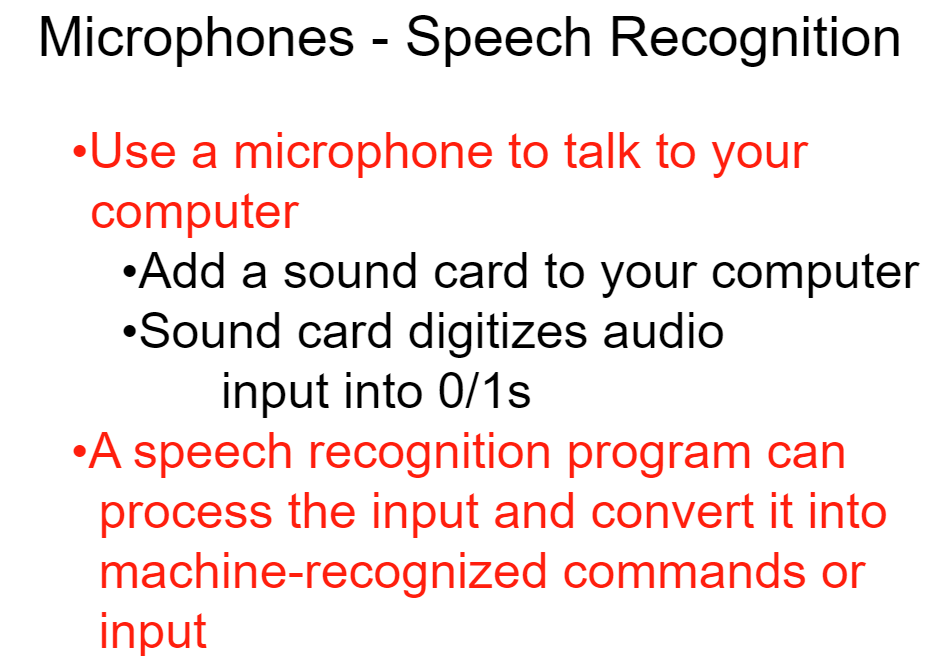 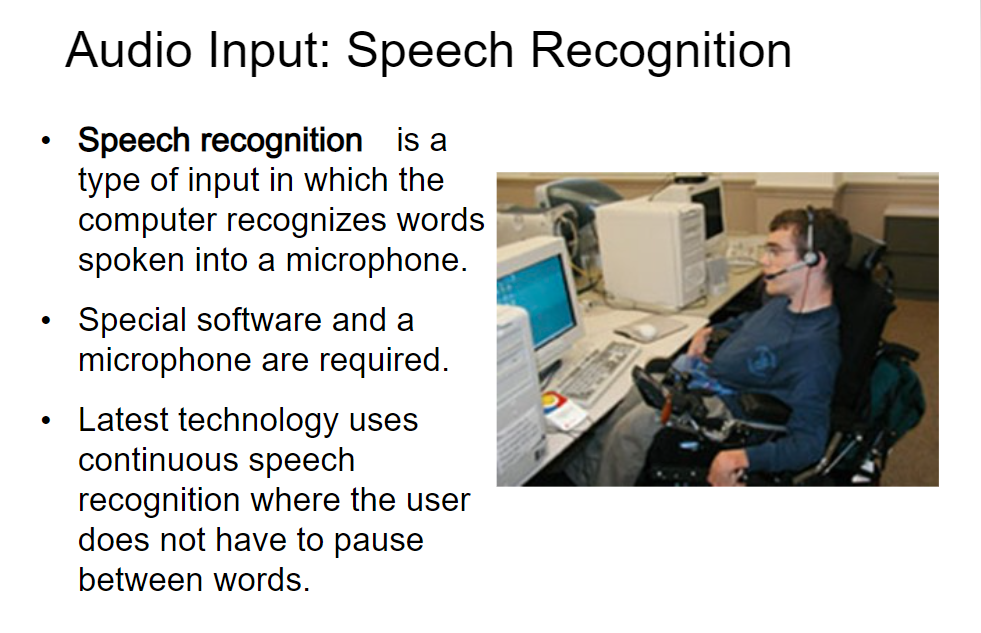 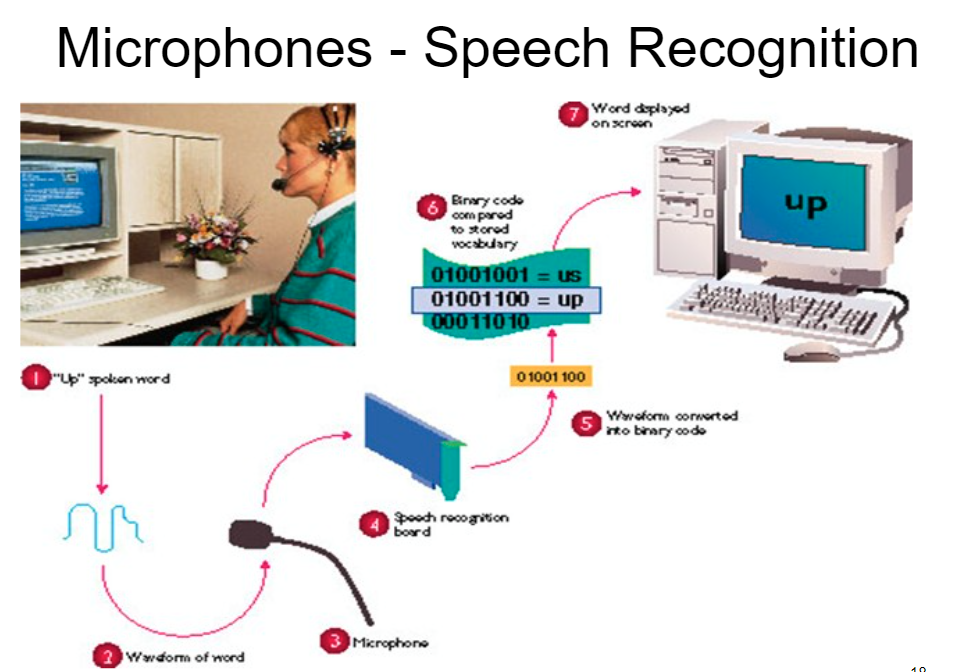 Thank You!